荔枝重要害蟲防治曆
1月
2月
3月
4月
5月
6月
7月
8月
9月
10月
11月
12月
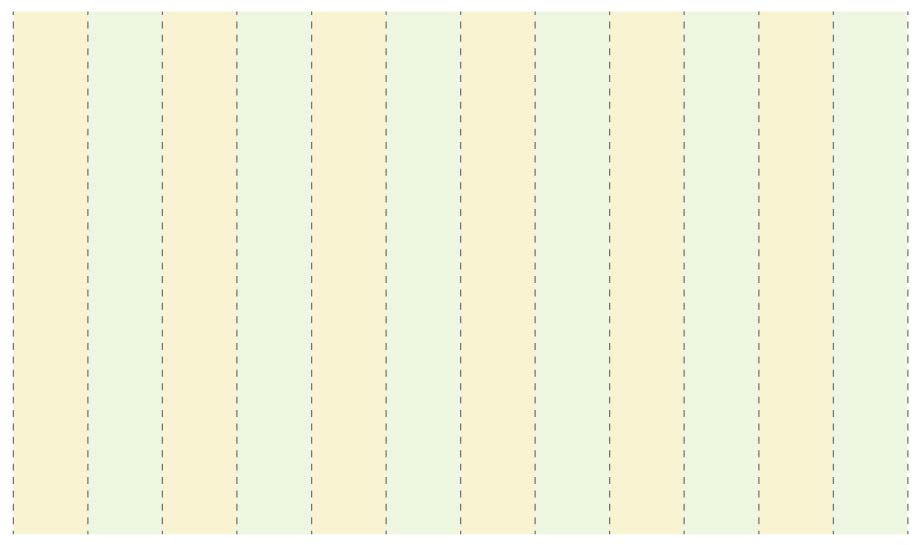 採後
修剪清園
停梢及
花芽分化
停梢及
花芽分化
果實發育期
採 收
小花
開放期
荔枝生長期
抽 穗 期
卵期
若蟲期
交尾產卵期
荔枝椿象
生活史
新一代成蟲期
10
天
(降低成蟲密度)
防治關鍵期
採後
修剪清園(防治介殼蟲)
化學防治*
荔枝細蛾
平腹小蜂
釋放
慣行栽培
採 收
化學防治*
平腹小蜂釋放
有機栽培
採後 修剪清園
物理防治**
備註︰*化學防治需注意安全採收期。
           **有機栽培之物理防治主要以1.溫度低於10℃，搖動或敲打震落成蟲再予捕殺 2.摘除卵塊並銷毀 3.於主幹基部塗佈一圈黏膠，防止掉落
               地面的若蟲爬回樹上危害，亦可被黏膠黏住而死亡。
龍眼重要害蟲防治曆
1月
2月
3月
4月
5月
6月
7月
8月
9月
10月
11月
12月
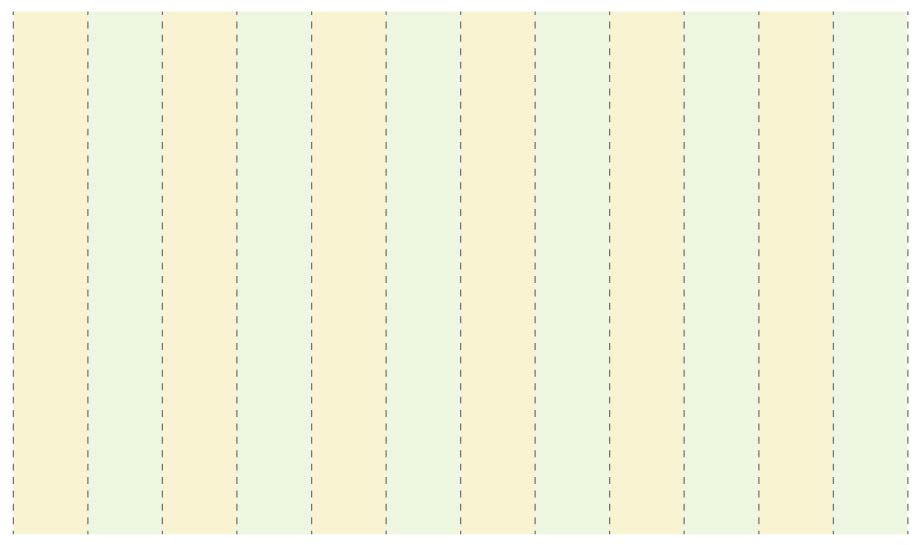 採後
修剪清園
花芽生理
分化期
花芽生理
分化期
抽穗期
採 收
開花期
果實發育期
卵期
若蟲期
交尾產卵期
新一代成蟲期
荔枝椿象
生活史
龍眼生長期
10
天
(降低成蟲密度)
防治關鍵期
採後
修剪清園(防治介殼蟲)
化學防治*
荔枝細蛾
平腹小蜂
釋放
慣行栽培
採 收
化學防治*
平腹小蜂釋放
有機栽培
採後 修剪清園
物理防治**
備註︰*化學防治需注意安全採收期。
           **有機栽培之物理防治主要以1.溫度低於10℃，搖動或敲打震落成蟲再予捕殺 2.摘除卵塊並銷毀 3.於主幹基部塗佈一圈黏膠，防止掉落
               地面的若蟲爬回樹上危害，亦可被黏膠黏住而死亡。